What's on the agenda?Topic modelling parliamentary debates before and during the COVID-19 pandemic
CLARIN2022 / Teaching with CLARIN / 11 October 2022
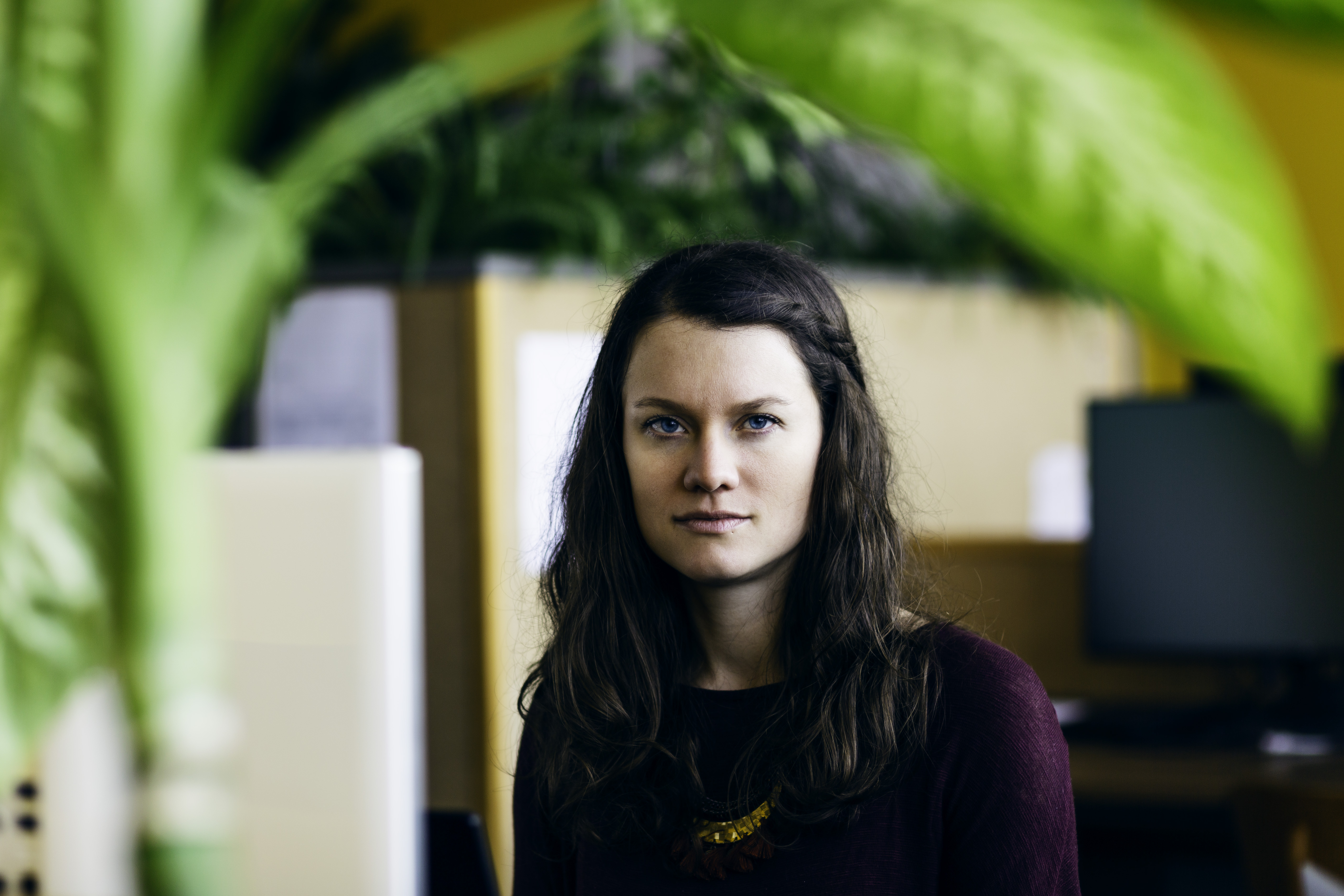 authors
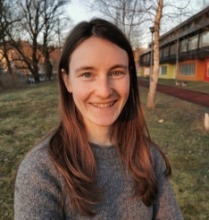 Ajda Pretnar Žagar
Kristina Pahor de Maiti
Darja Fišer
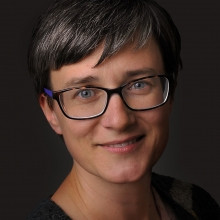 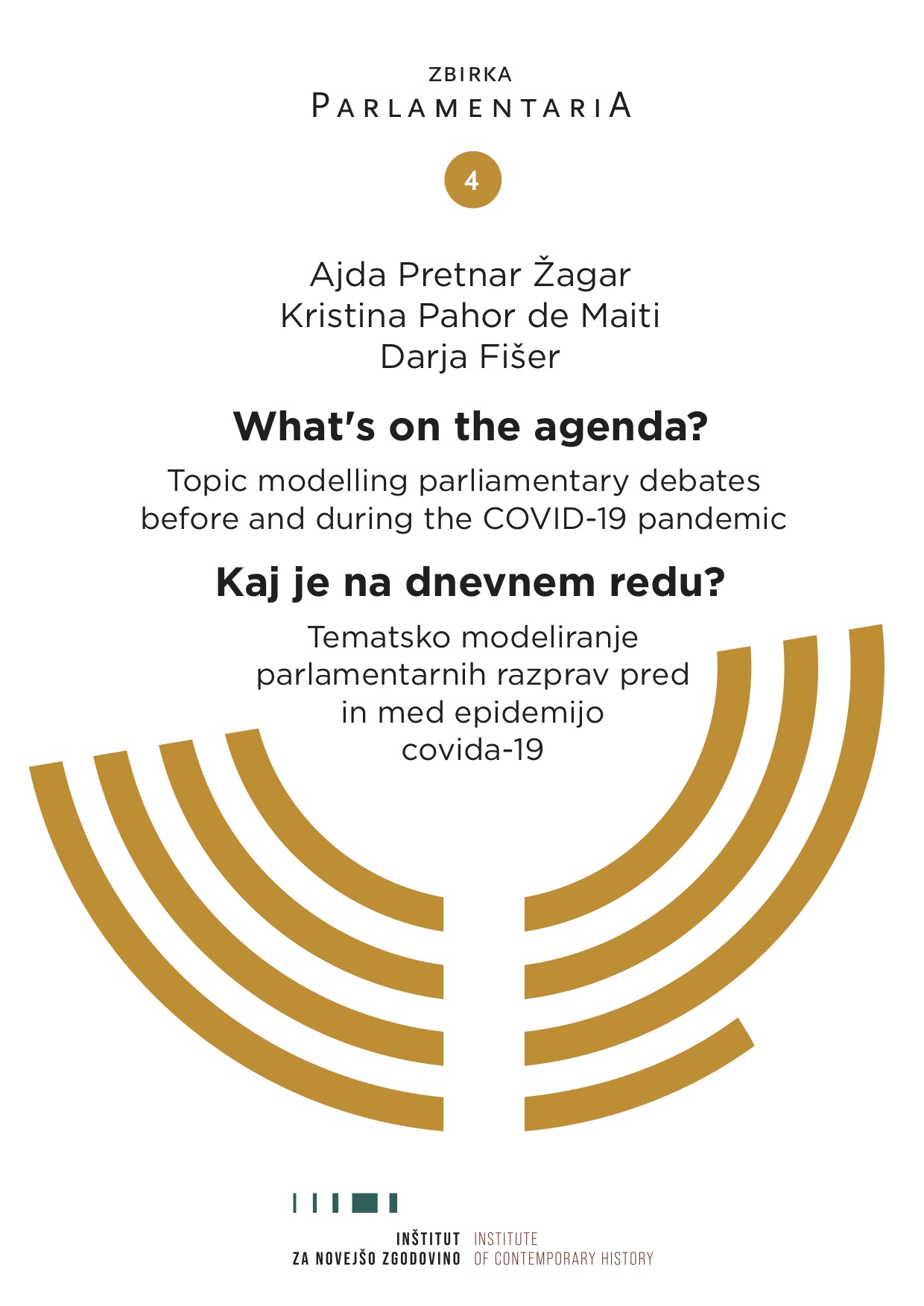 motivation
Need for more resources for complete beginners in digital humanities.
Topic modelling popular.
Raising awareness of the method.
ParlaMint corpora.
training resource
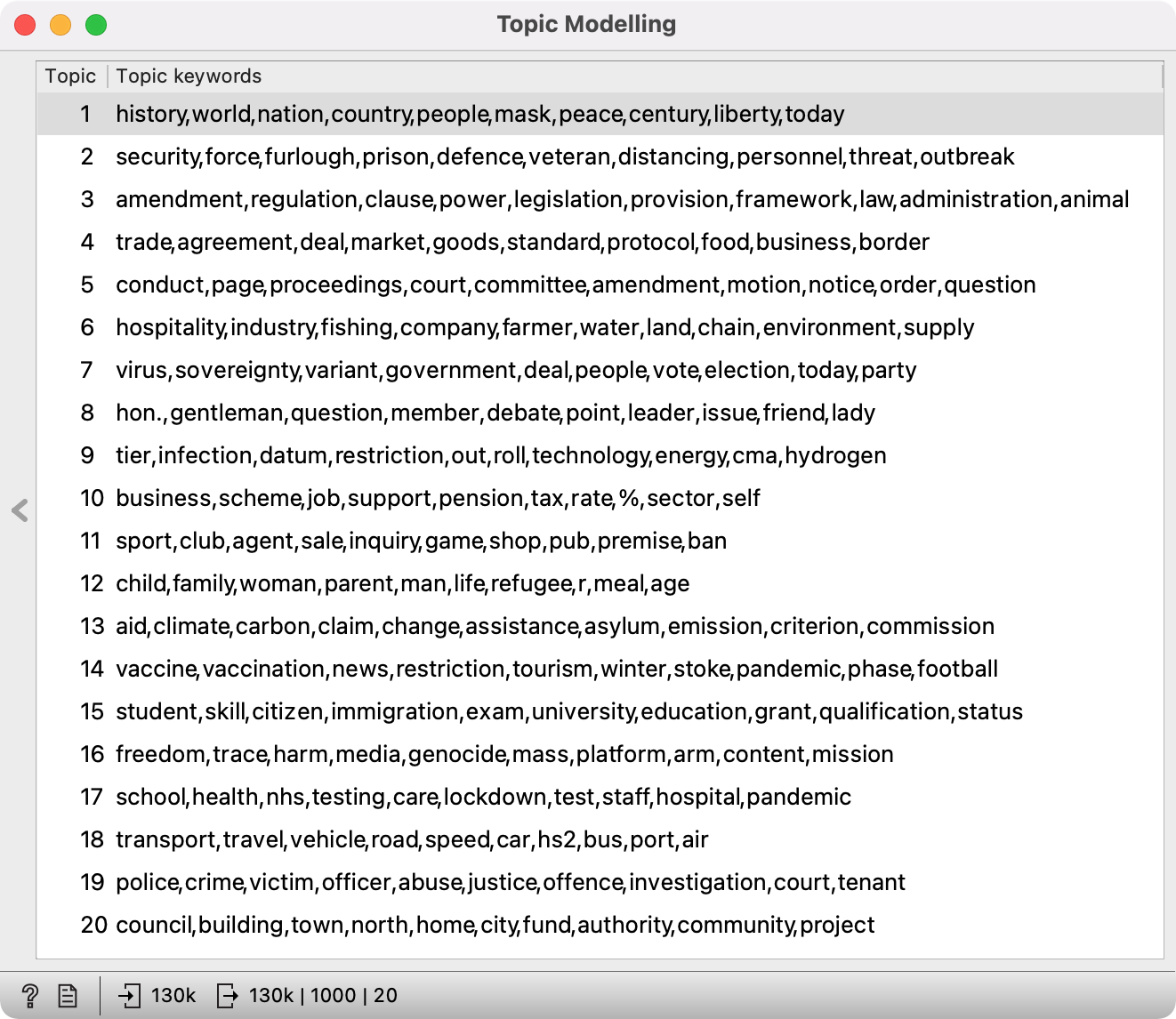 Topic: topic modelling
Aim: present LDA on parliamentary data
Target audience: beginners in DH
Expected workload: self-study, ~3 hours
Relevance: three practical tasks
challenges
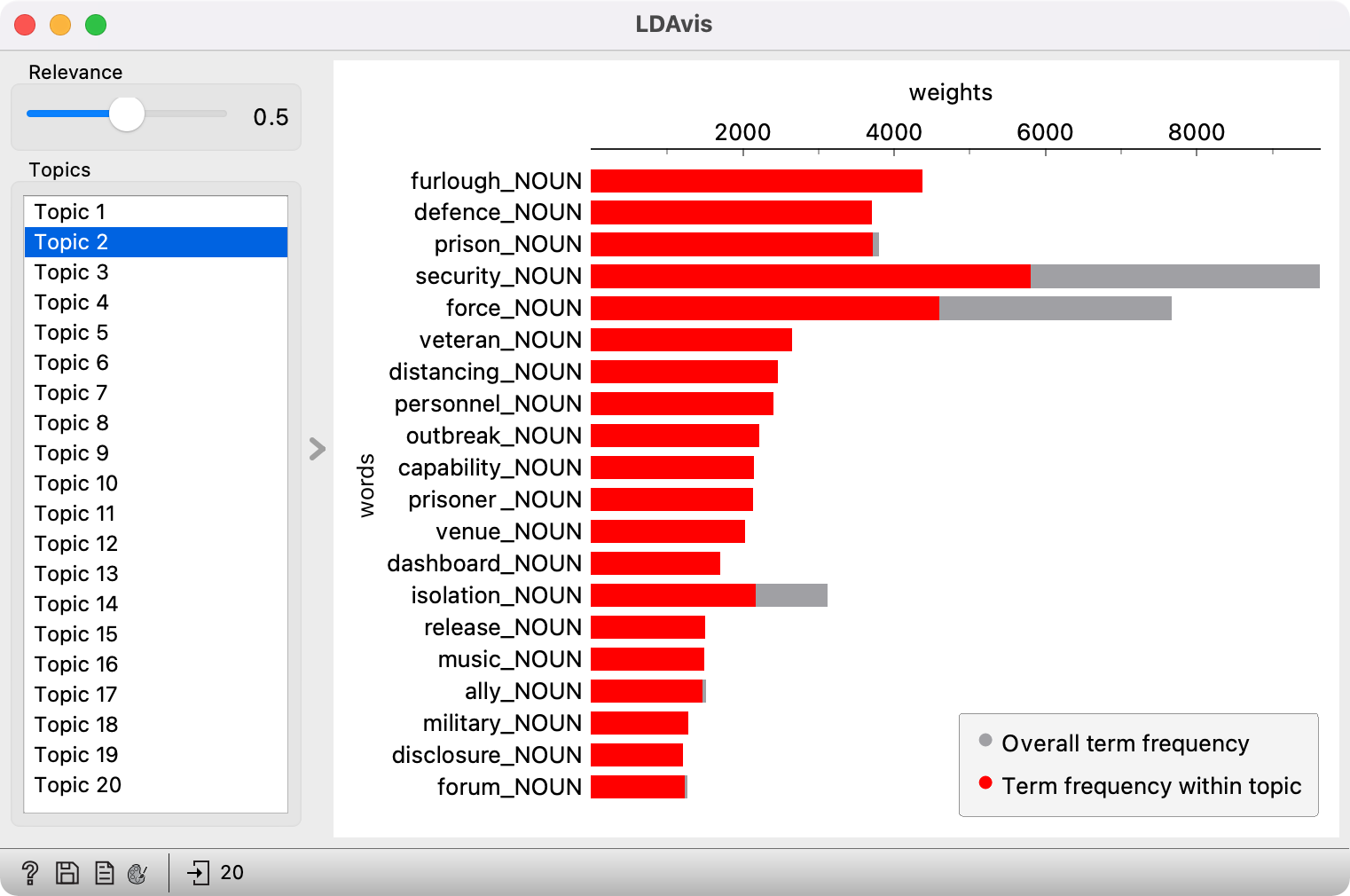 Extremely large corpora
Support for .conllu
Length vs. details
Novel visualizations
adaptability
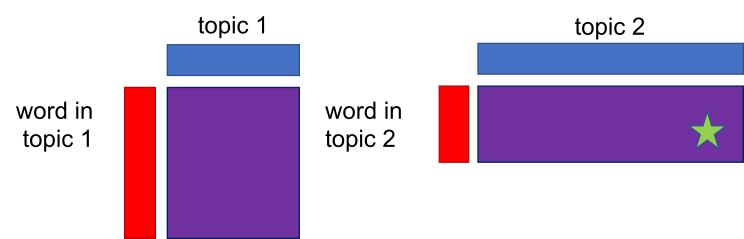 Resource can be used:
as extended homework
with other corpora (parliamentary or otherwise)
one task as an example
easy explanation of LDA
contact
ajda.pretnar@inz.si
    https://github.com/ajdapretnar
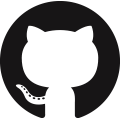